QUÍMICA
RELATÓRIO
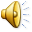 INTRODUÇÃO
GÁS HIDROGÊNIO
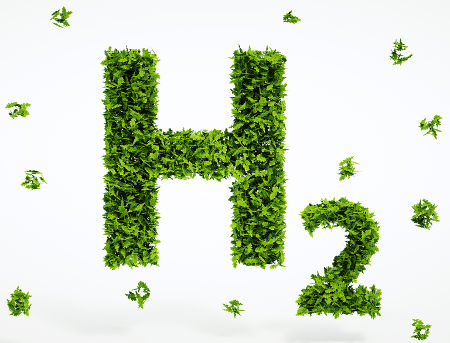 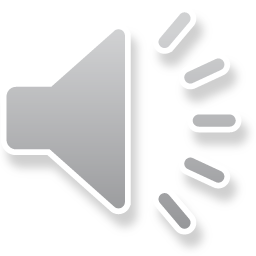 MATERIAS
1.PROVETA
SOLUÇÃO DE NaOH ( luvas )
FUNIL
BALÃO
ANÉIS DE ALUMÍNIO
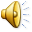 PROCEDIMENTO
Passo1> Primeiramente pegue uma proveta e ponha os anéis até o meio da proveta
Passo 2> Logo em seguida, pegue o funil e  ponha o NaOH dentro da proveta
Passo 3> Pegue o balão de festa e ponha na “boca” da proveta e espere o procedimento
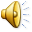 CONCLUSÃO
Concluímos que: 
Ao misturar o alumínio com o NaOH (soda cáustica), observamos que o balão se encheu, gerando assim o GÁS HIDROGÊNIO
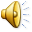 OBSERVAÇÕES
Ao início do procedimento, a proveta estava fria...
   Porém, depois que a proveta foi fechada com a bola de festa houve uma constante manifestação de bolhas dentro do recipiente, sendo ali notado uma variação de temperatura e calor ao decorrer da mistura.
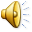 ANEXOS
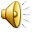 FIM
2ano M1 
Nomes:Gustavo Wilson,Arlex Beraldo;Estevao e Shalon Beraldo
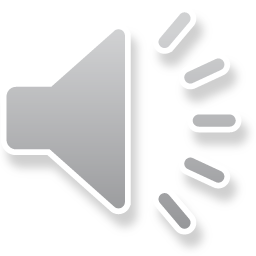